JK Pengakreditasian
Institut Pendidikan Guru
Kampus Tun Abdul Razak
TAKLIMAT MQA
Untuk Pelajar PISMP Ambilan Jun 2014
oleh 
Dr. Gan We Ling
Dr. Ho Theen Theen
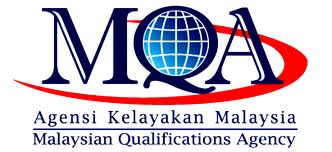 Jaminan Kualiti
Pendidikan Tinggi di Malaysia
MQF? MQA?
Malaysian Qualification Framework
Kerangka Kelayakan Malaysia
Standard / Piawai yang digunakan oleh Malaysian Qualification Agency (MQA) [Agensi Kelayakan Malaysia] untuk mengakreditasikan program akademik di IPT
Faedah Akreditasi
Pengiktirafan ke atas program yang dijalankan di IPT
Ijazah diterima oleh pihak Jabatan Perkhidmatan Awam (JPA) untuk ditawarkan jawatan yang layak
Membolehkan pelajar melanjutkan pelajaran ke peringkat yang lebih tinggi di IPT dalam dan luar negara
Bagaimana Mendapat Akreditasi?
IPGM membuat permohonan kepada MQA
Panel Penilai dari MQA akan melawat IPGK untuk mengaudit
2 jenis audit:
Audit Akreditasi
Audit Pematuhan
Pengauditan oleh Panel MQA
Menilai keupayaan IPGK untuk menjalankan program, iaitu dari segi…
kemudahan PdP seperti bilik kuliah, makmal sains, makmal komputer, gimnasium, dll.
kemudahan sokongan seperti pusat sumber, masjid, asrama, bas, dll.
kelayakan dan usaha pensyarah
TUMPUAN: Mencari bukti sama ada LO (Learning Outcome) atau Hasil Pembelajaran sesuatu program akademik tercapai dalam kalangan pelajar
Pendekatan audit mqa
Berdasarkan hasil pembelajaran pelajar
Perlu bahan bukti
Meliputi semua aspek program
SETELAH MENGIKUTI PISMP
Saya akan menjadi seorang guru yang…
BIDANG-BIDANG HASIL PEMBELAJARAN
Pengetahuan
Kemahiran praktik 
Kemahiran berfikir dan saintifik
Kemahiran berkomunikasi
Kemahiran sosial, semangat berpasukan dan sikap tanggungjawab
Nilai, etika, moral dan profesionalisme
Pengurusan maklumat dan pembelajran sepanjang hayat
Kemahiran mengurus dan keusahawanan
Kepimpinan
Learning Outcomes (MOE-LO)
Knowledge 
Practical Skills 
Thinking and scientific skills
Communication skills
Social skills, teamwork and responsibility
Values, ethics, moral and professionalism 
Information management and lifelong learning skills
Managerial and entrepreneurial skills 
Leadership skills
Dari latihan keguruan ke kemenjadian guru
Bagaimanakah pengalaman anda semasa menjalani PISMP membantu anda mencapai objektif ini?
APA BUKTINYA?
APA BUKTINYA?
Dokumentasi kemajuan anda dalam PISMP (CV)
Portfolio kursus
Kerja kursus
Portfolio praktikum 
Laporan BIG
Keputusan peperiksaan
Penglibatan dan pencapaian dalam pelbagai aktiviti
Tindakan disiplin sekiranya ada
APA BUKTINYA?
Pemahaman anda tentang struktur dan komponen PISMP
Kursus Wajib (IPT dan IPG)
Kursus Teras (Pengajian Profesional, Major & Amalan Profesional)
Kursus Elektif
Pengiraan jam kredit 
Student Learning Time
Kaedah Pentaksiran 
Pengiraan GPA dan CGPA
APA BUKTINYA?
Pengetahuan anda tentang kemudahan dan perkhidmatan sokongan bagi PISMP
Kemudahan di IPGKTAR: jenis dan lokasi
Makmal komputer, gimnasium, bilik pengajaran mikro, dsbnya
Bas
Perkhidmatan di IPGKTAR
Perpustakaan, Kaunseling, Mentoring
APA BUKTINYA?
Pengetahuan anda tentang kemudahan dan perkhidmatan sokongan bagi PISMP
Berapa kerapkah anda menggunakan kemudahan atau perkhidmatan tersebut?
Terangkan proses untuk mendapatkan atau menggunakan kemudahan atau perkhidmatan tersebut.
Terangkan bagaimana kemudahan atau perkhidmatan tersebut membantu anda memperolehi hasil pembelajaran tertentu.
APA BUKTINYA?
Sifat berdikari dan berarah kendiri (independent and self-directed learner)
Bagaimanakah anda membuat persediaan untuk menghadiri kuliah?
Bagaimanakah anda mendapat bahan rujukan untuk sesuatu kursus?
Terangkan bagaimana anda menyiapkan kerja kursus. 
Terangkan tentang struktur dan peranan JPP.
Outcome-based Education (OBE)
PLO (Program Learning Outcome) – hasil pembelajaran yang dicapai selepas mengikuti satu program 
CLO (Course Learning Outcome) – hasil pembelajaran yang dicapai selepas mengambil satu kursus / mata pelajaran
TLO (Topic/Teaching Learning Outcome) – hasil pembelajaran yang dicapai selepas satu sesi PdP
Different Levels of Learning Outcomes
Programme Educational Objectives 
(PEO)
MATLAMAT PISMP
PROGRAM TESL
Programme Learning Outcomes 
(PLO)
PROGRAM PEMULIHAN KHAS
PROGRAM PENDIDIKAN MUZIK
Course Learning Outcomes (CLO)
Topic  Learning Outcomes (TLO)
PENYEDIAAN FAIL P&P PELAJAR
Prinsip Penyediaan Fail P&P Pelajar
Disediakan oleh setiap pelajar setiap semester
Kursus dalam semester yang sama dipisahkan dengan divider
Setiap pelajar perlu ada Fail P&P untuk setiap semester sepanjang 4 tahun pengajian
Maklumat dalam Fail P&P
Jadual Waktu Kelas
Bagi setiap kursus, sediakan:
	a)	sinopsis kursus
	b)	panduan mingguan yang mengandungi 	tajuk dan aktiviti mengikut minggu
	c)	Jadual Penentuan Tugasan 
	d)	Bahan P&P (Kuliah, Tutorial, Amali & ISL)
	e)	Senarai bahan rujukan
Susunan Kursus dalam Fail P&P
Kursus Wajib
Kursus Teras
	i)	Pengajian Profesional 
	ii)	Major
	iii)	Amalan Profesional (PBS Fasa I - IV, Praktikum 	Fasa I & II dan Internship)*
Kursus Elektif
	i)	Elektif 1
	ii)	Elektif 2
Fail P&P Pelajar
Muka depan
“Tulang” (Spine) fail
Kesimpulan
Sebelum audit, anda perlu:
Mengambil tahu tentang keseluruhan PISMP
Bertanggungjawab atas pembelajaran sendiri
Menyediakan bukti dokumentasi selengkapnya
Semasa audit, anda perlu:
Menunjukkan sifat-sifat keguruan : yakin, sopan, berpengetahuan
SOALAN?
Sekian.  Terima kasih.Selamat meneruskan pengajian